Screening for Quality Stocks within Consumer Discretionary Industry Sector
2016 MicNova Committee  Members:
Irina Clements           Heidi O’Hara
Gladys Henrikson      Paul O’Mara
Step One: Review Industries within Sector
References- from BI Website
Morningstar Equity Sectors Classifications: 11 industries listed under Consumer Discretionary
“Buy the Best” Classes – Ken Kavula
Screening Sources Used:
Value Line: Discretionary: Industries/ Co. w. Fin’l rating >B++
Business Week (online): Companies w/in industries having positive earnings for current month & 1 year
Manifest Investing: all discretionary industries, companies with quality and financial strength rating >70
6 Industries and 18 Companies in the First Cut
Manifest Investing: Our 1st Cut Discretionary Dashboard
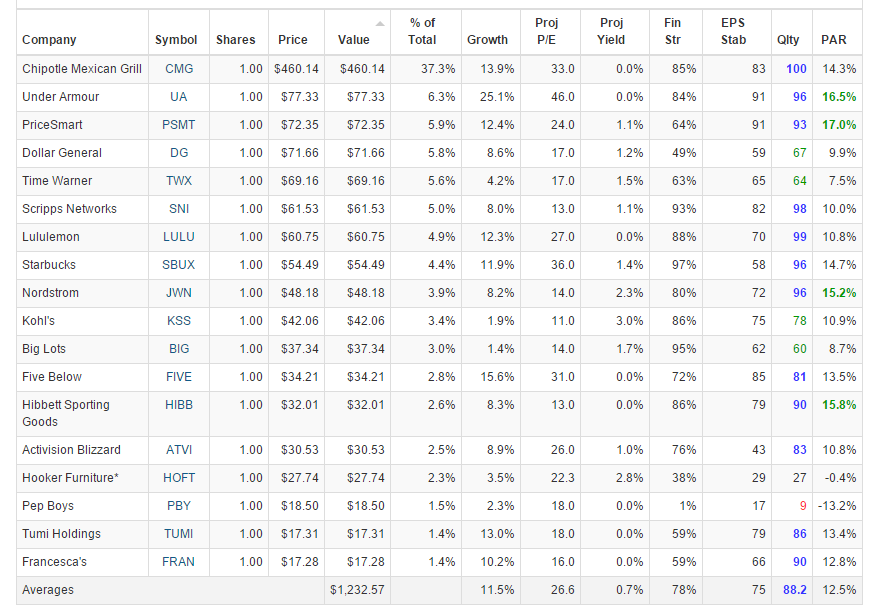 Travel & Leisure: Hibbett (HIBB) Sporting Goods
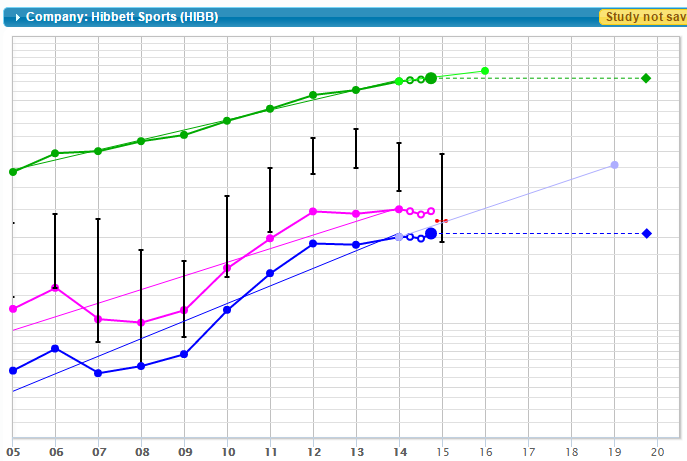 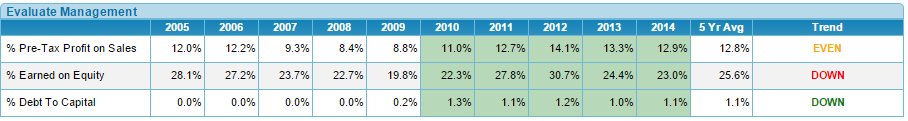 First Look at SSGs: Pep Boys and Activision Blizzard
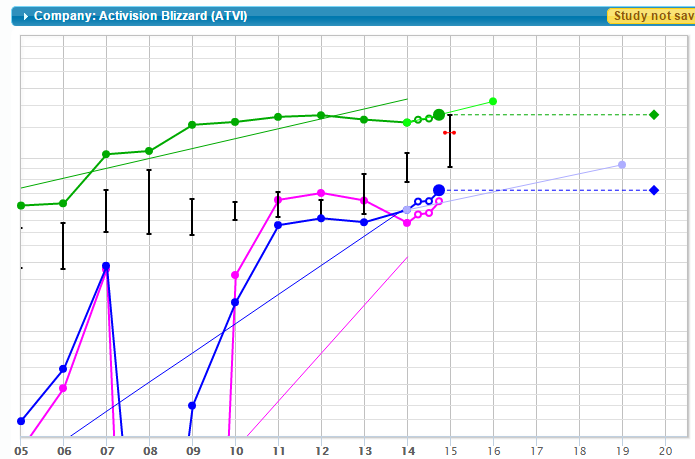 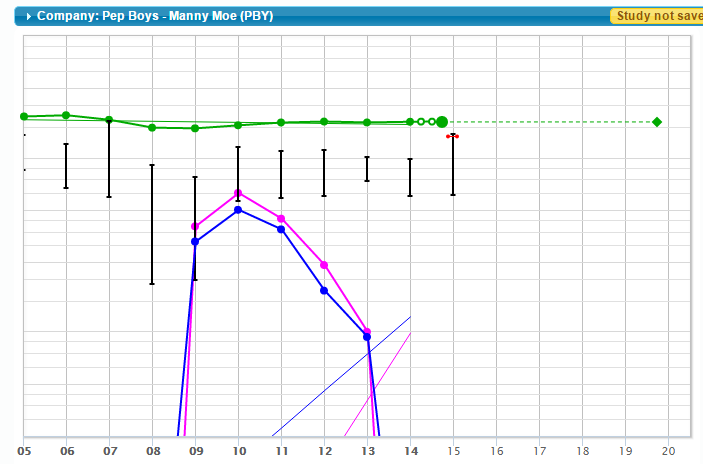 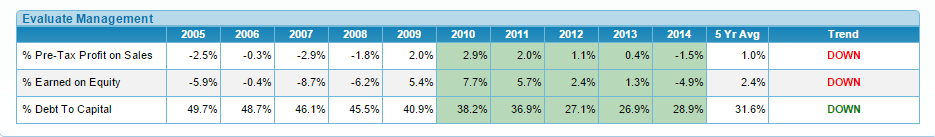 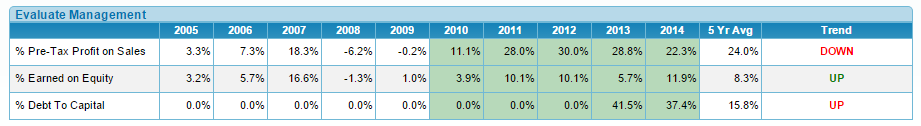 First Cut: Entertainment: Scripts & Time Warner
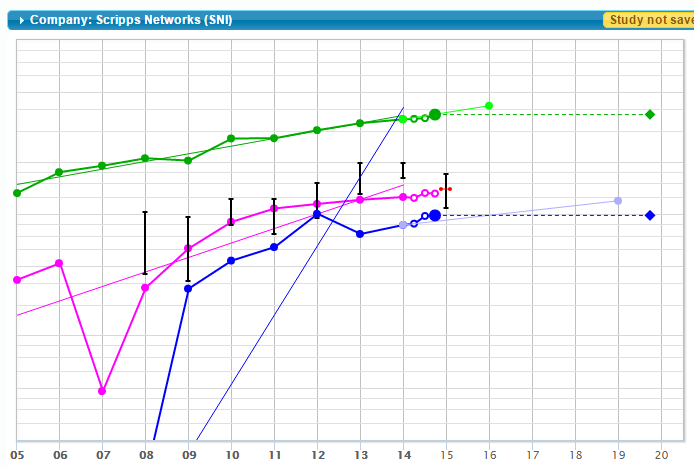 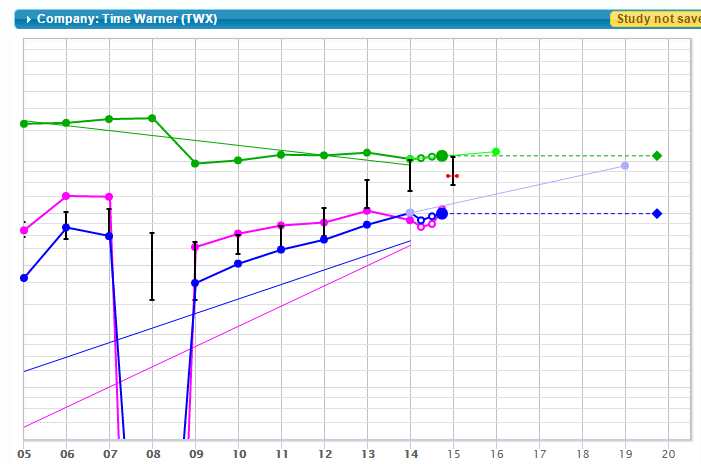 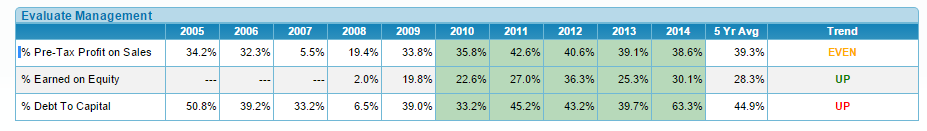 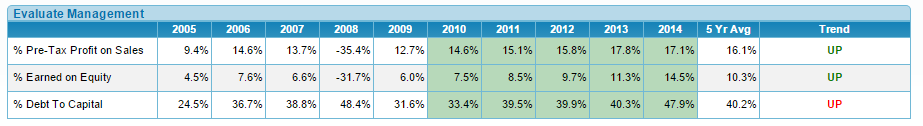 First Cut:   Hooker Furn, Chipotle, Starbucks
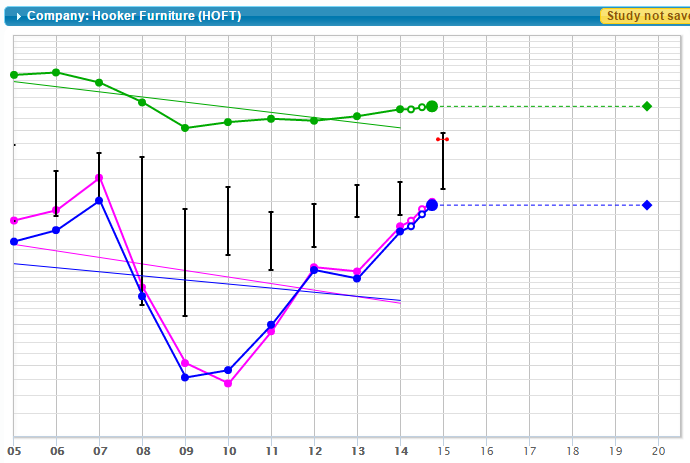 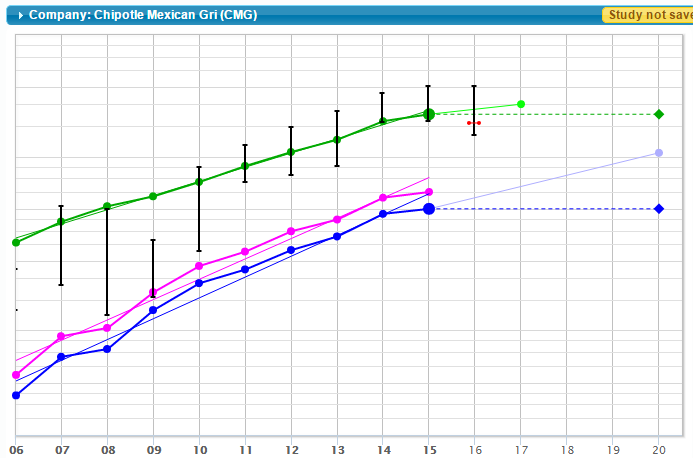 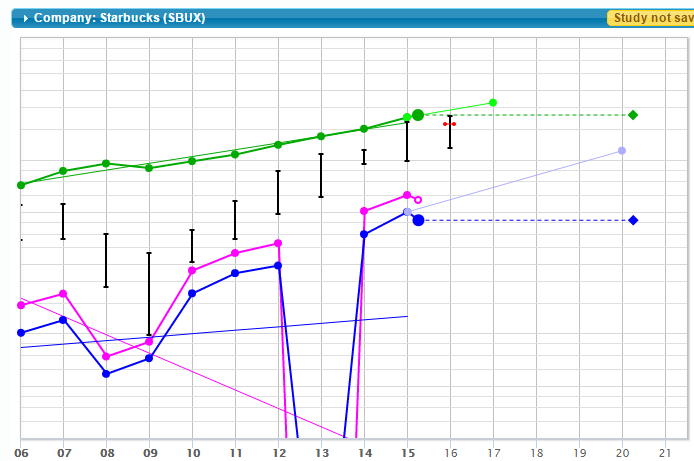 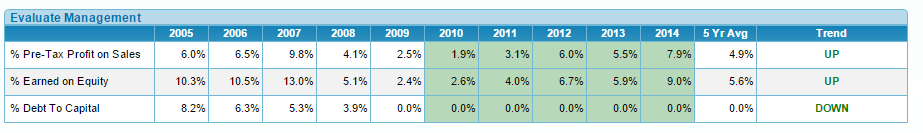 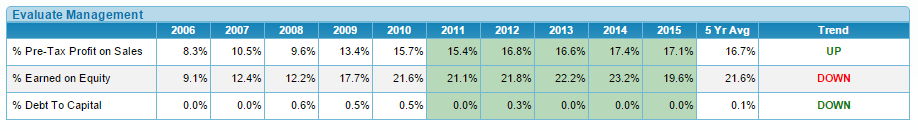 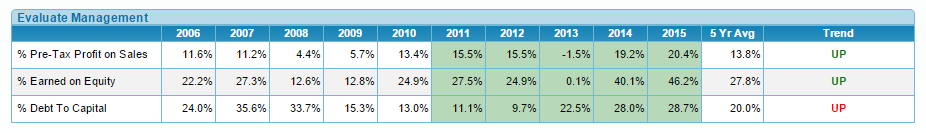 Chipotle
Starbucks?
Hooker
First Cut: Retail Discount
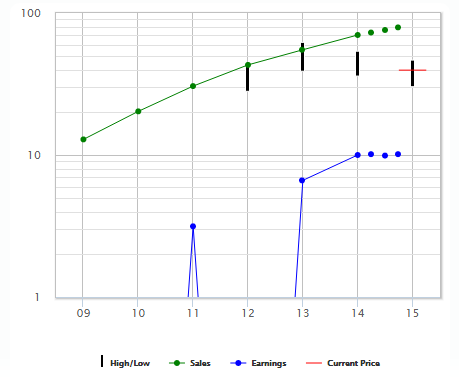 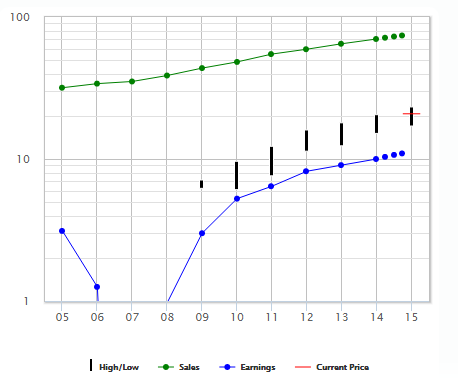 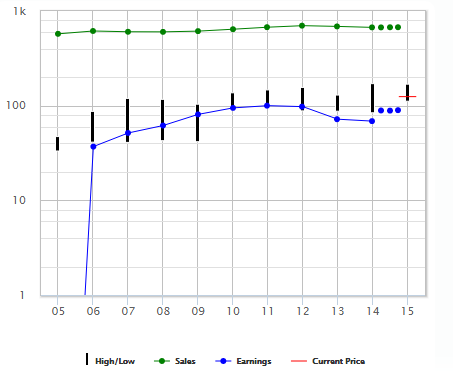 FIVE
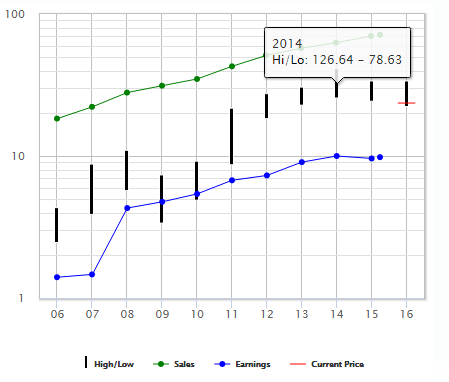 BIG;
Quality Low
DG:
Quality Lower
PSMT
Spec Apparel: FRAN, LULU, TUMI
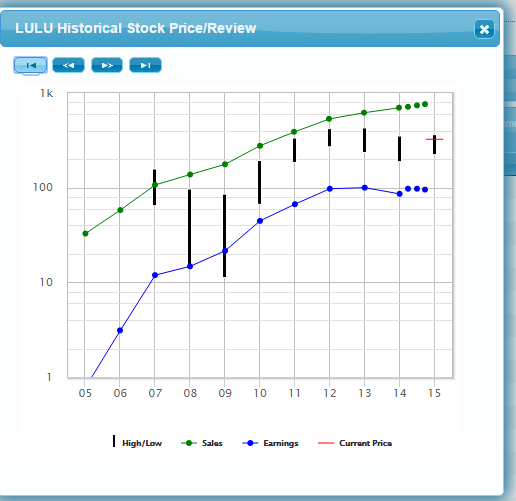 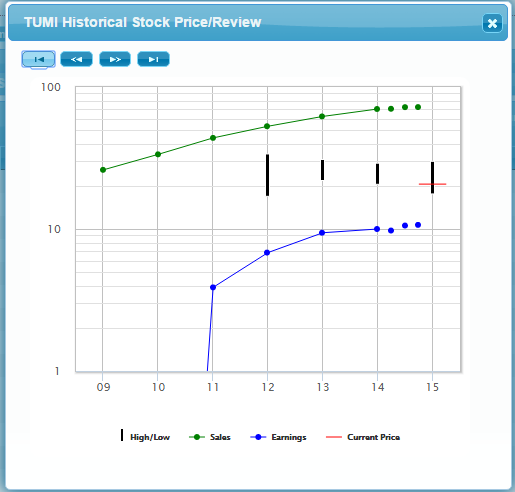 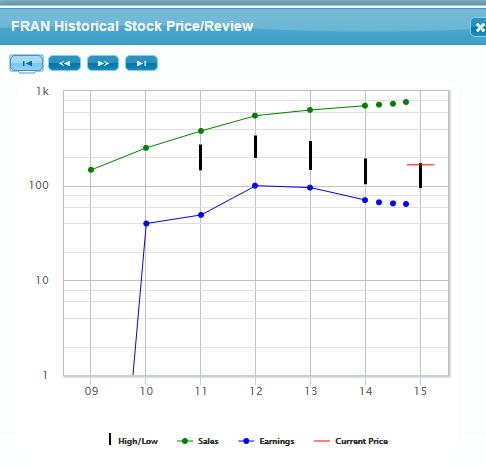 FRAN ?
TUMI ?
LULU ?
Spec Apparel & Retail: UA, Kohls (KSS) & Nordstrom (JWN)
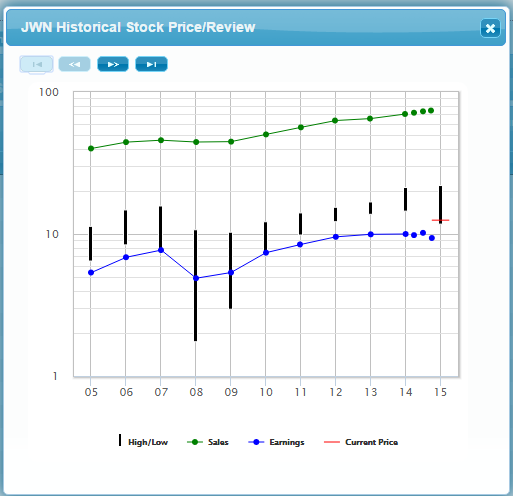 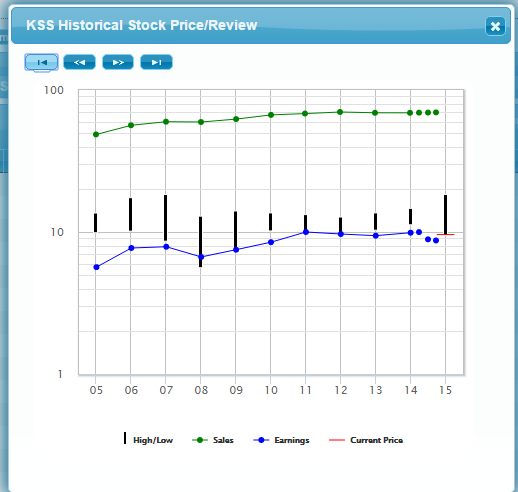 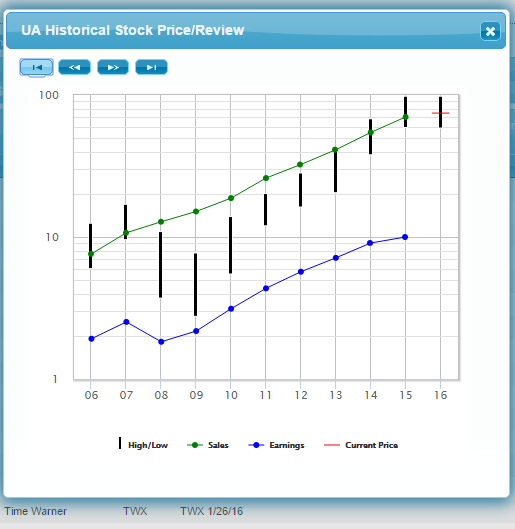 Next Steps for Discretionary Co:
SSGs for Stocks remaining in study
Review Company Websites
Review Financial Reports
Review Analysts’ Opinion
Present the top 1-4 to MicNova at next meeting.